Day 1
Communicative Activity 1 认识 Q & A
认识
认识 ma？
认识 bú 认识？
zhè shì shéi？
Day 1
rènshi
  认识


Nĭ 认识 tā ma？
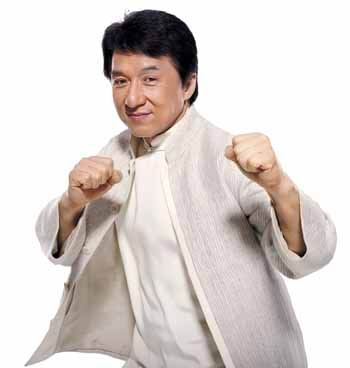 Day 1
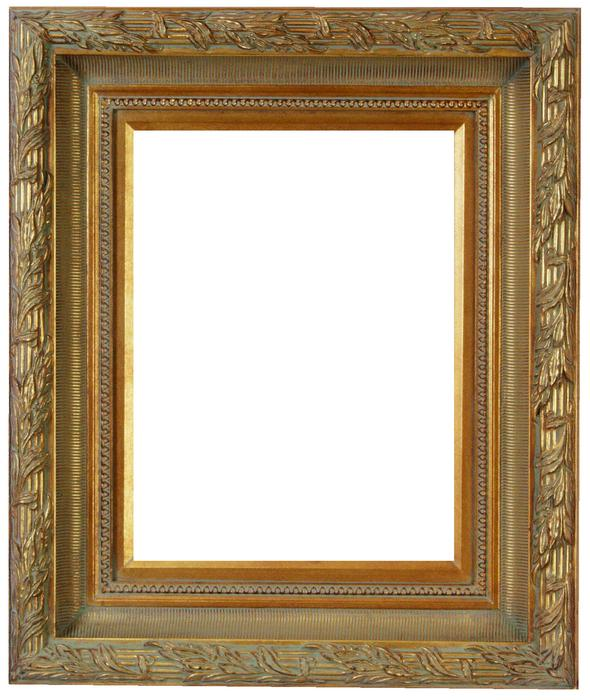 rènshi
  认识


Nĭ 认识 tā ma？
use pics of students
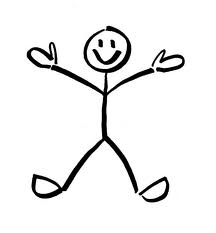 Day 1
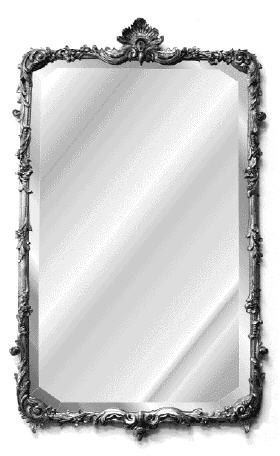 rènshi
  认识

Nĭ 认识 tā ma？
Day 1
ōu
Nĭ 认识欧 lăoshī ma？
Zhè shì 欧 lăoshī！
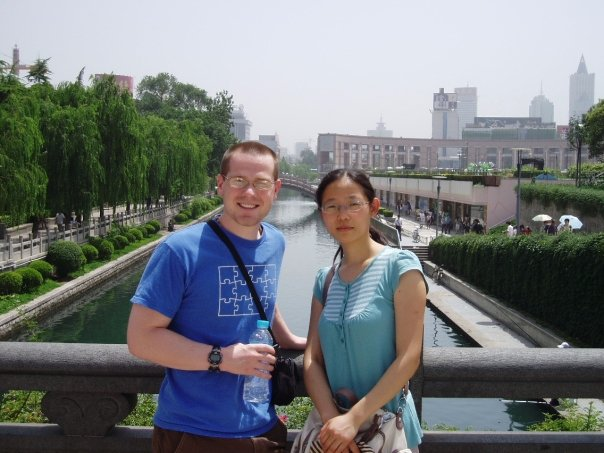 Day 1
Nĭ 认识 bú 认识姚明？



Nĭ 认识 bú 认识李小龙？
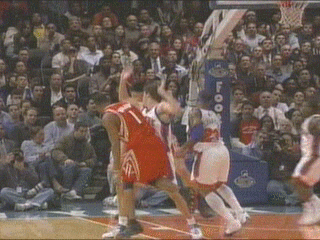 Yáo Míng
Lĭ   Xiăolóng
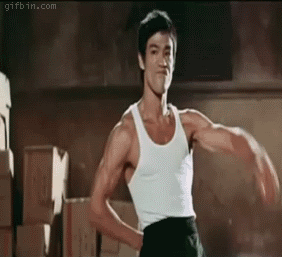